Vörösmarty Mihály
Németh Antal rendezésében
Előszó
Németh Antal a 20. század első felében többféle verzióban és felfogásban, összesen tízszer rendezte meg Vörösmarty művét, a Csongor és Tündét.
Ezen rendezések közül a legnevezetesebb az 1937-ben, a teátrum századik évfordulója alkalmából  megrendezett, újított verzió.
Az első előadásra február 5-én került sor.
2
1
Szereposztás
Fiatal szereplők
 Több színész számára nagy kiugrási lehetőség
4
3
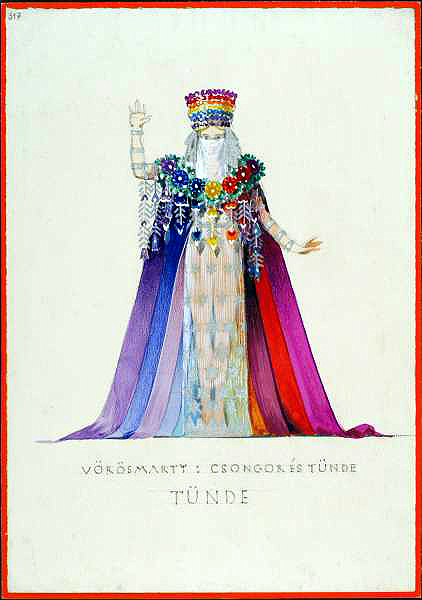 6
5
A darab főbb jellemzői
Filmes eszközök
Hanghatások
Vetített háttérképek
Sűrű színhelyváltozások
Három részre osztott darab
Szecessziós díszlet és stilizált  jelmez
Színpadi látványra épülő színjátszás
8
7
Színpadkép
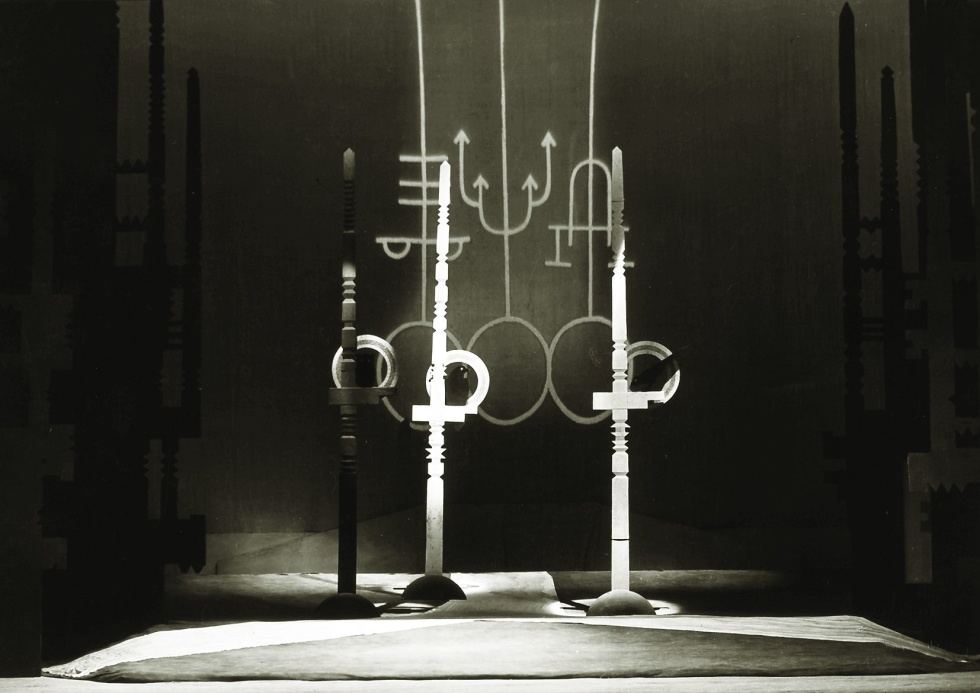 Egy fafaragást imitáló keret
Változó díszlet: vetített diák sorozata
Diaképek játszották a főszerepet
Színészek az illusztráció funkcióját töltötték be
Hármas út színpadképe
10
9
Vélemények
„Tisztára  a magyar népmesének rendezett színjáték” 
„Teljesen meg is felel a fantasztikus, olykor szimbolikus helyzetek és jelenetek folytonosságának”
Mitrovics Gyula

"Úgy hisszük, minden eddigi rendezési kísérlet között ez a megoldás áll a legközelebb a mű tökéletes tolmácsolásához."

Bisztray Gyula
irodalomtörténész
12
11
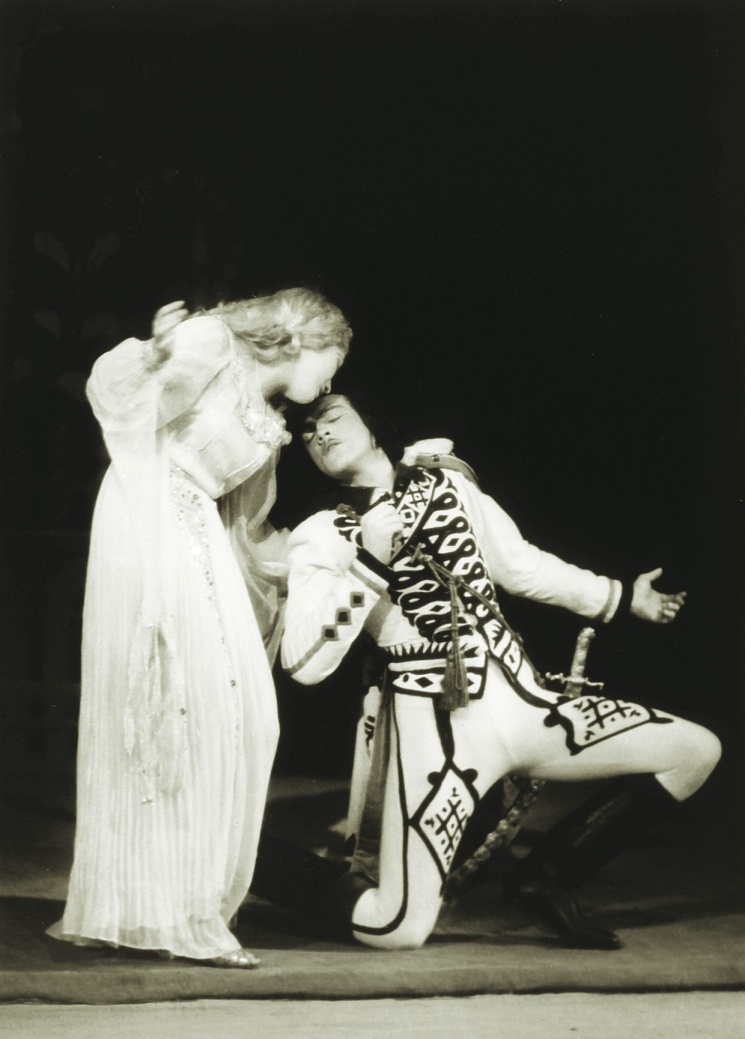 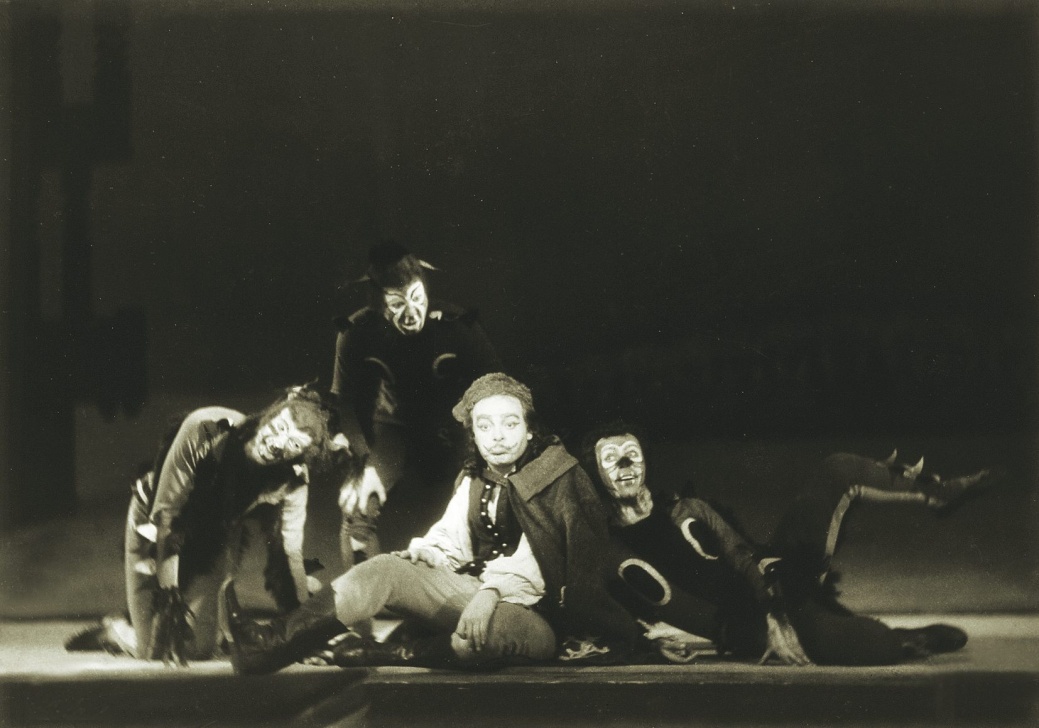 Balga és az ördögök
Csongor és Tünde
14
13